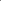 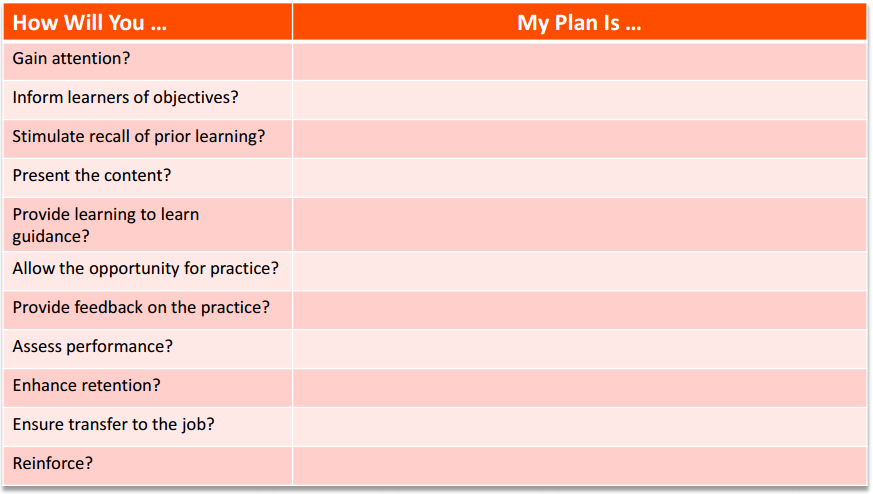 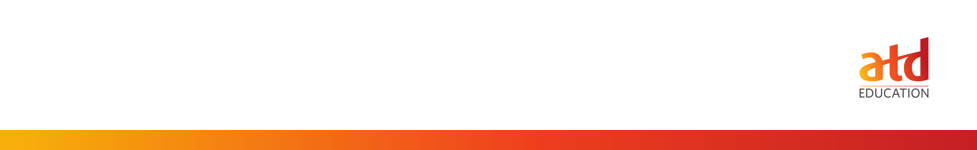 Brain-Aware Design